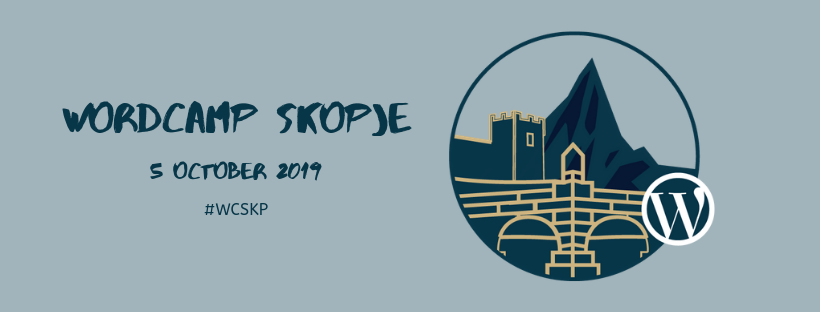 Security Tips and Tricks
Далибор Шојиќ
SOLID principles
Man in the middle attack
Implement SSL
Solution for Man In The Middle Attack
Key logger
EnableMulti-Factor / 2F Authentication
Solution for Key Logger / Phishing attack
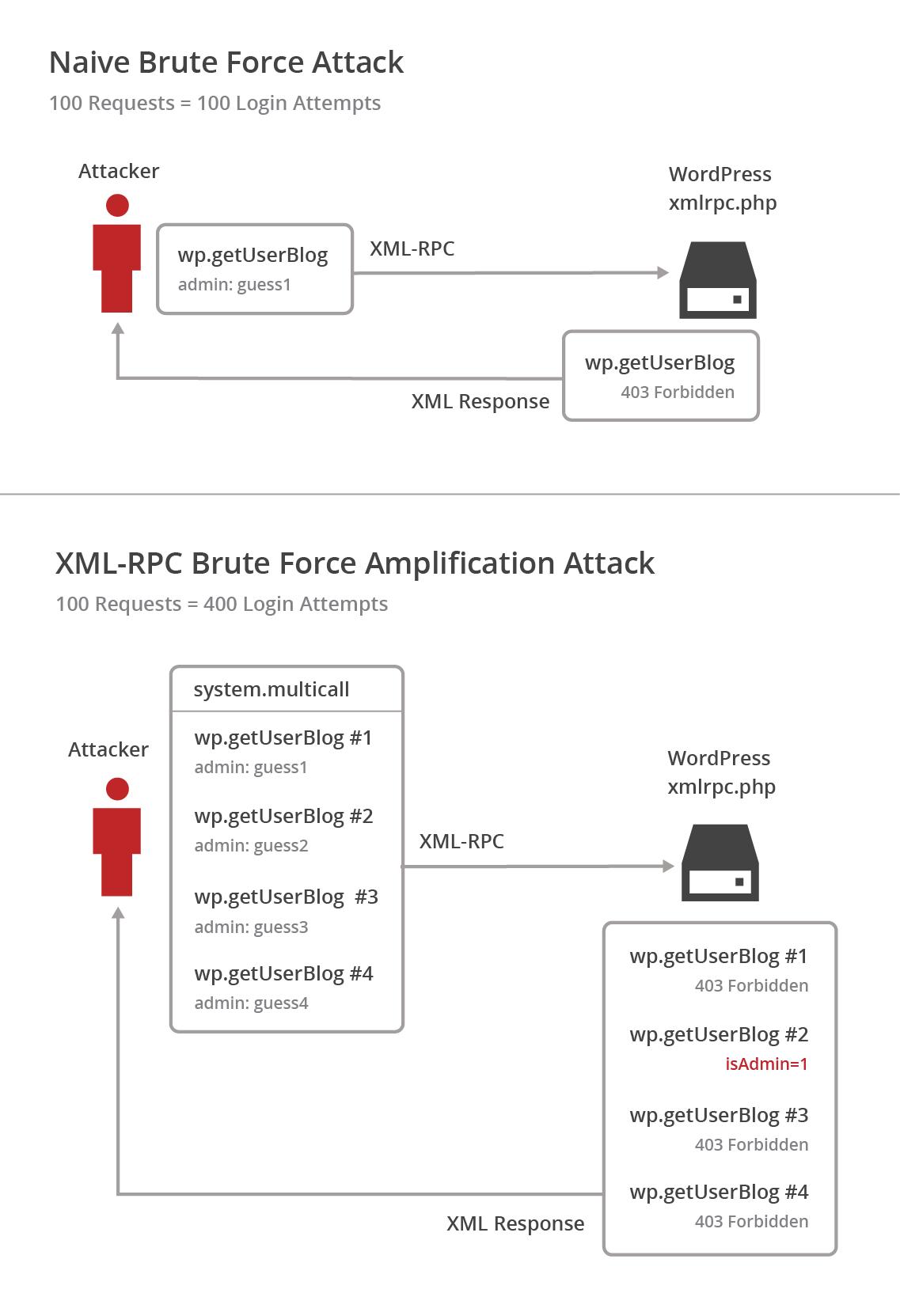 XML-RPC Brut Force
XML-RPC Brut Force
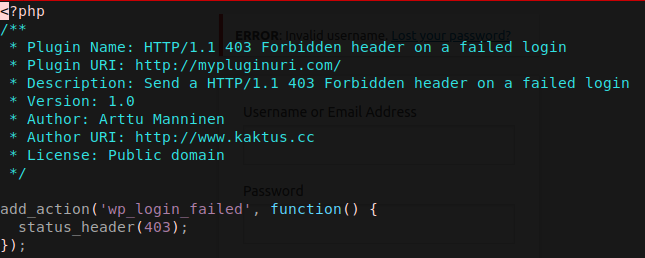 HTTP/1.1 403 Forbidden PLUGIN
Solution for Brut Force Attack
Detect failed login, with 403 response header (access log)
Create Fail2Ban Configuration
Create Fail2Ban Filter (wp-login)
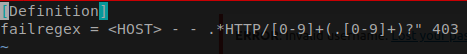 Fail2ban integration
Solution for Brut Force Attack
Wordpress editor
Disable wordpress editor (system level)
Solution for WordPress Editor
Execute php in uploads
.htaccess
Solution for executing PHP into critical directories
Презентација во живо
Мерки
Строго забрането користење на nulled скрипти, теми и плагини
Активирање на 2FA кај сите корисници
Оневозможување на едиторот на WordPress
Оневозможување инсталација на нови плагини
Оневозможување извршување на php во /wp-content/uploads
Детекција на неуспешни најави, со http response code 403 + Интеграција со Fail2Ban
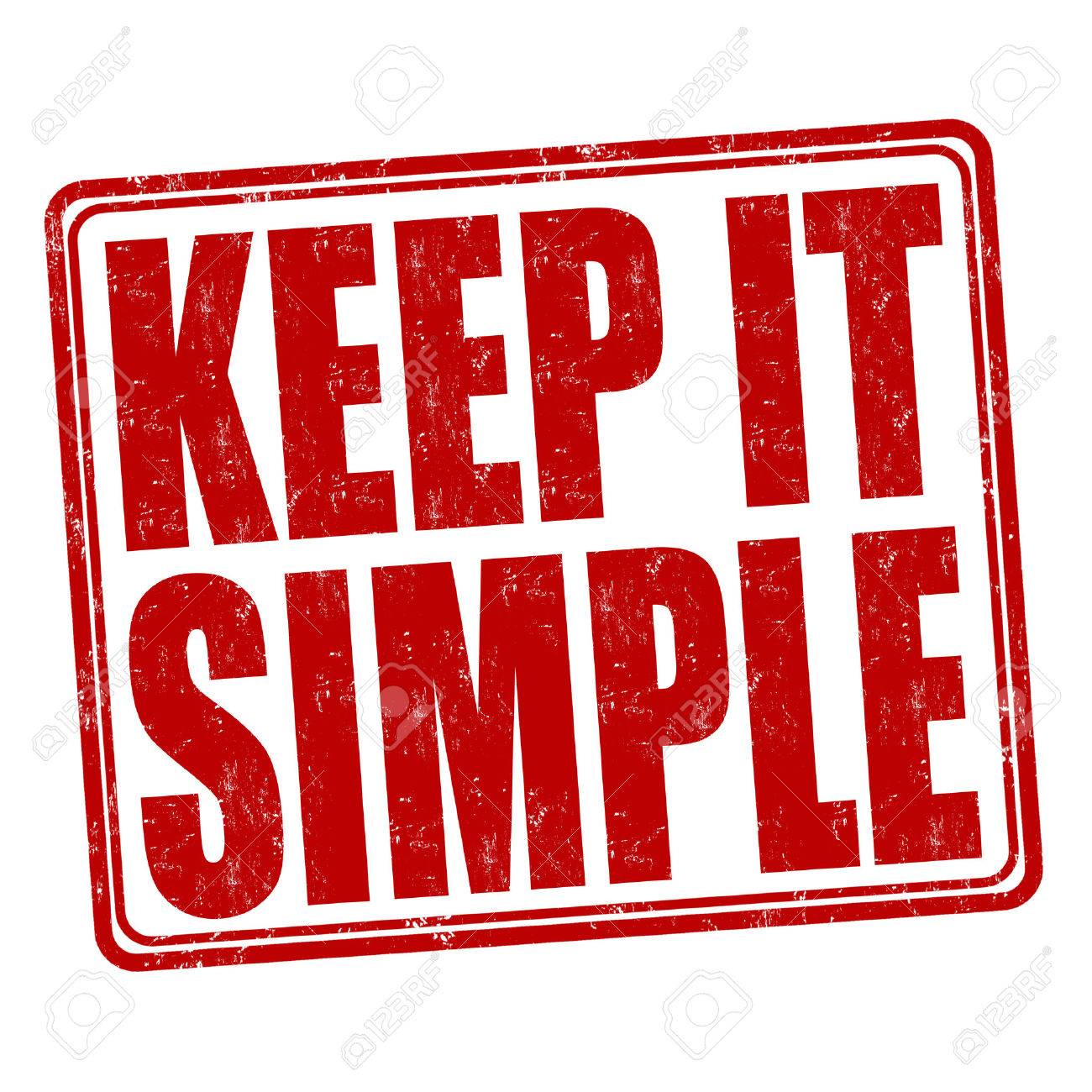 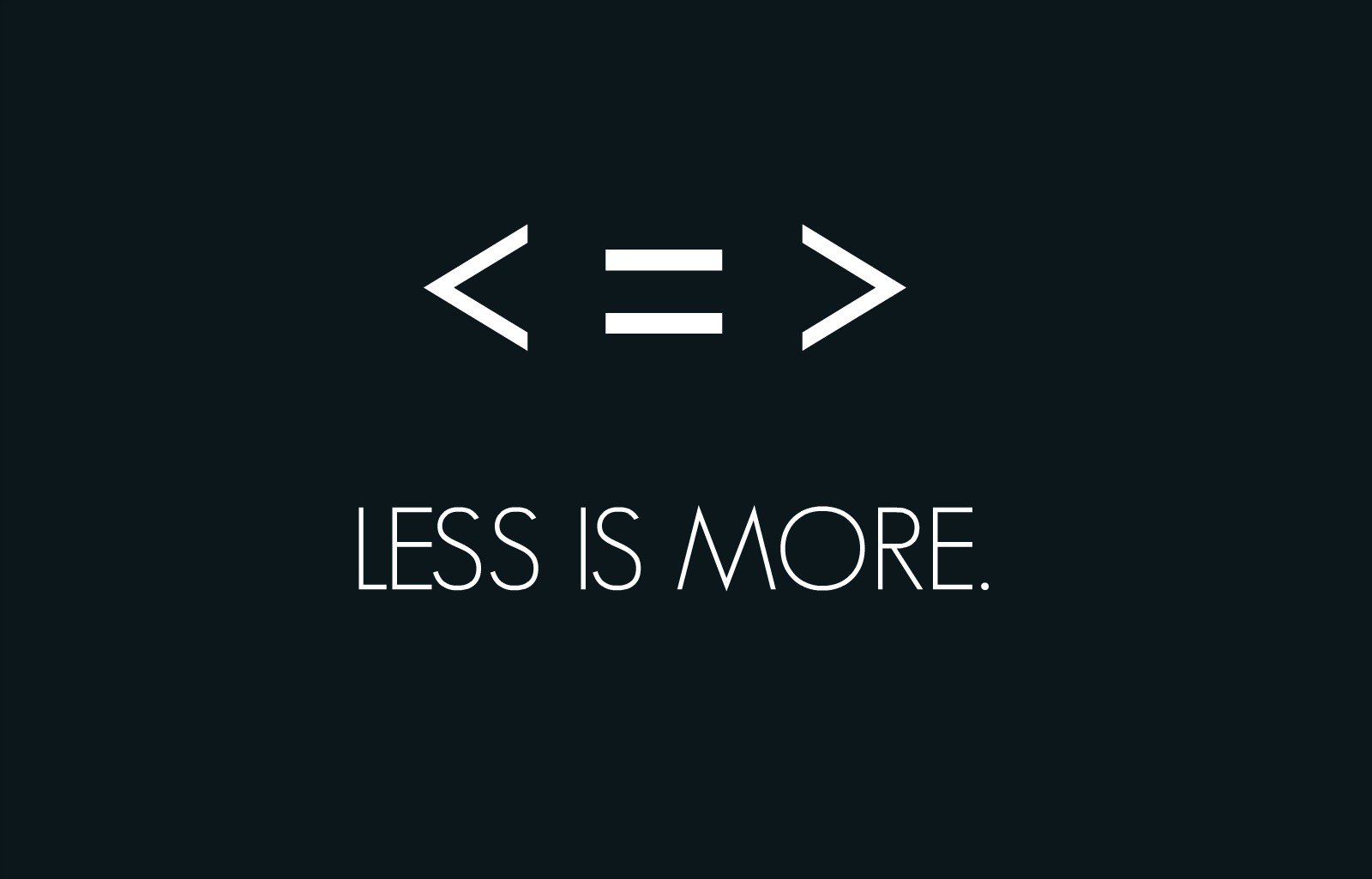 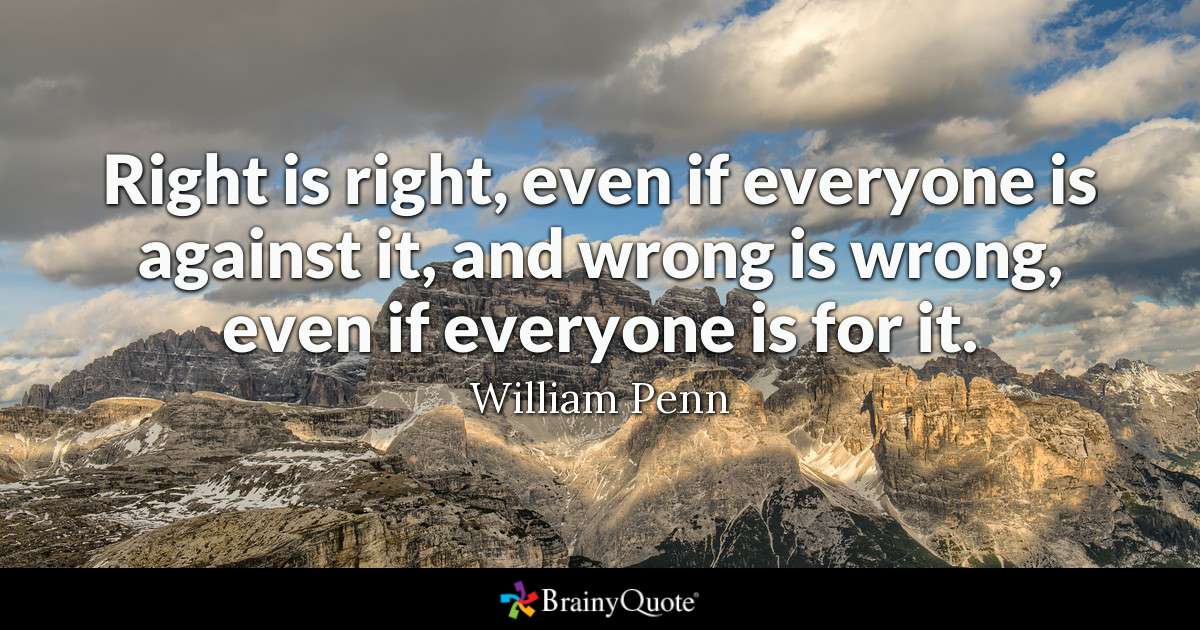